Департамент образования и науки Костромской области
Департамент культуры Костромской области
Областная экспедиция «Музейная коллекция», посвящённая 75-летию образования Костромской области
Концепция краеведческого образования детей и молодежи Костромской области
Областная экспедиция «Музейная коллекция»
Партнеры – организаторы экспедиции:
ОГБОУ ДПО «Костромской областной институт развития образования»,
Музеи города Костромы и Костромской области;
Музей «Губернский город Кострома»;
ОГКУ «Государственный архив Костромской области»
Старт экспедиции – организационный вебинар	1 октября в 14.00
Координаторы проекта: Малкова Лариса Александровна, Пигалева Надежда Павловна
Областная экспедиция «Музейная коллекция»
Экспедиция – форма практической совместной деятельности по сбору и изучению объектов, включает в себя встречи с очевидцами, местным населением, проведение разведки и раскопок, сбор материала, изучение информации и т.д.
Музейная коллекция –совокупность музейных предметов, связанных между собой общностью одного или нескольких признаков и представляющих особую ценность (научную, познавательную, художественную, мемориальную) как единое целое. Музейная коллекция является основной формой хранения музейных предметов и складывается в результате целенаправленной научной работы, при которой каждый предмет коллекции приобретает особое значение в ряду остальных.
PR-акция — это специальное мероприятие, позволяющее привлечь внимание аудитории к созданной музейной коллекции, и оценить ее
Дневник участника экспедиции –это учет (отчет) всех действий на практике, в хронологическом порядке
Областная экспедиция «Музейная коллекция»
Цель экспедиции: формирование гражданско-патриотических компетенций обучающихся, сопричастности их к истории Костромского края посредством поисково-исследовательской деятельности во взаимодействии образовательных организаций с музейным и архивным сообществом. Формирование региональной гражданской идентичности.
Задачи экспедиции
активизация поисковой работы обучающихся по истории Костромской области; 
развитие интеграции между образовательными организациями Костромской области и музеями, архивами;
развитие инновационных форм и инструментов гражданско-патриотического воспитания, методическое сопровождение педагогов по использованию данных форм;
развитие первичных навыков и организация профессиональных проб по направлению «исторические науки»; 
создание публичной площадки для сбора и публикации музейных коллекций, популяризация материалов по истории Костромской области
пополнение Интернет-ресурса проекта «Костромской поясок» материалами, представленными участниками Экспедиции;
обогащение практик деятельности музеев образовательных организаций, развитие сети данных структур.
Участники экспедиции
Обучающиеся и педагоги  - члены объединений (советов) на базе музеев образовательной организаций Костромской области

Сформирована поисковая группа (команда), создаваемая на базе музеев образовательных организаций Костромской области и состоящая из педагога-руководителя, обучающихся 1-11 классов, студентов СПО и привлеченных специалистов из музея – партнера.
Информационное сопровождение
Информационное сопровождение
Информационное сопровождение
Информационное сопровождение
Информационное сопровождение
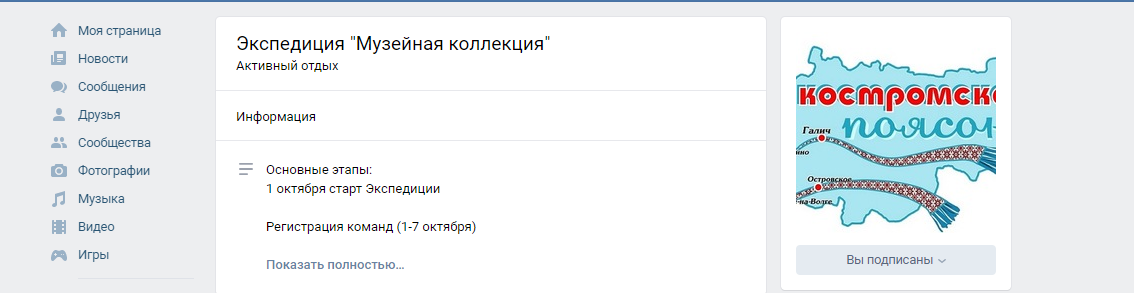 Основные этапы
Контактная информация:
Пигалева Надежда Павловна
pigaleva-nadin@yandex.ru  

Малкова Лариса Александровна
larisamalk@gmail.com